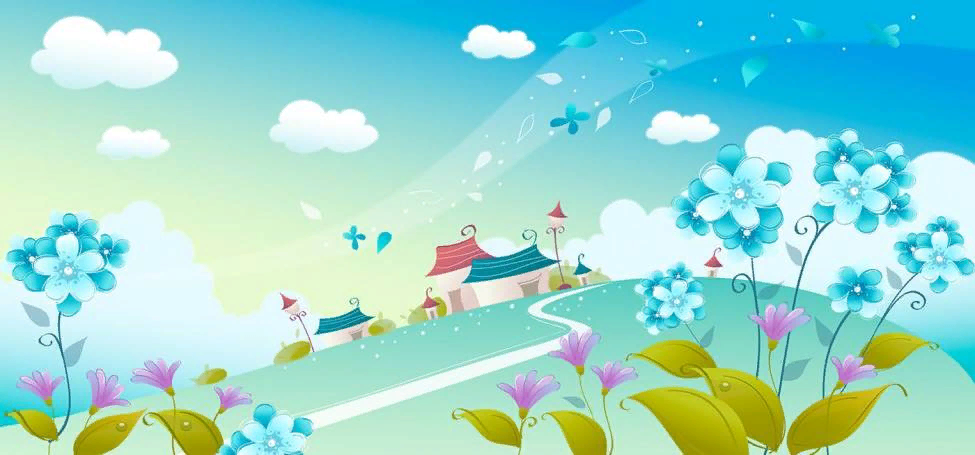 Презентация по ФЭМП на тему: «Решение примеров на сложение и вычитание, составление числа из двух меньших, ориентировка в пространстве, работа в тетради в клетку.»
Выполнила:
 воспитатель 6 группы
Леванова Инна Григорьевна
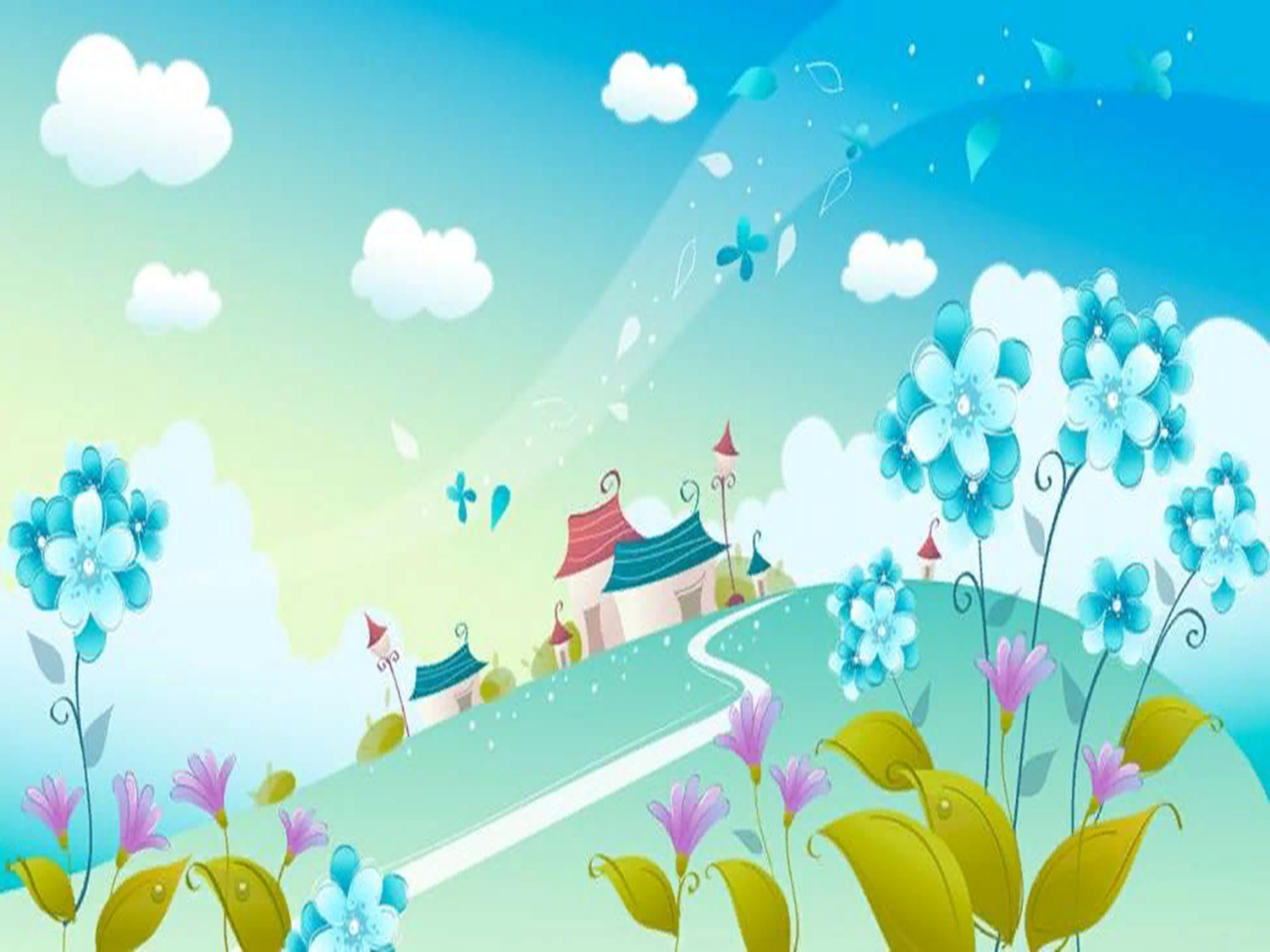 Цель:
продолжать учить решать примеры на сложение и вычитание;
учить составлять числа 7, 8, 9, 10 из двух меньших чисел;
учить различать понятия «влево», «вправо», «вперед», «назад», учить двигаться в указанных направлениях;
способствовать развитию графических навыков — выполнение графических диктантов;
учить понимать учебную задачу и выполнять ее самостоятельно;
формировать навык самоконтроля и самооценки.
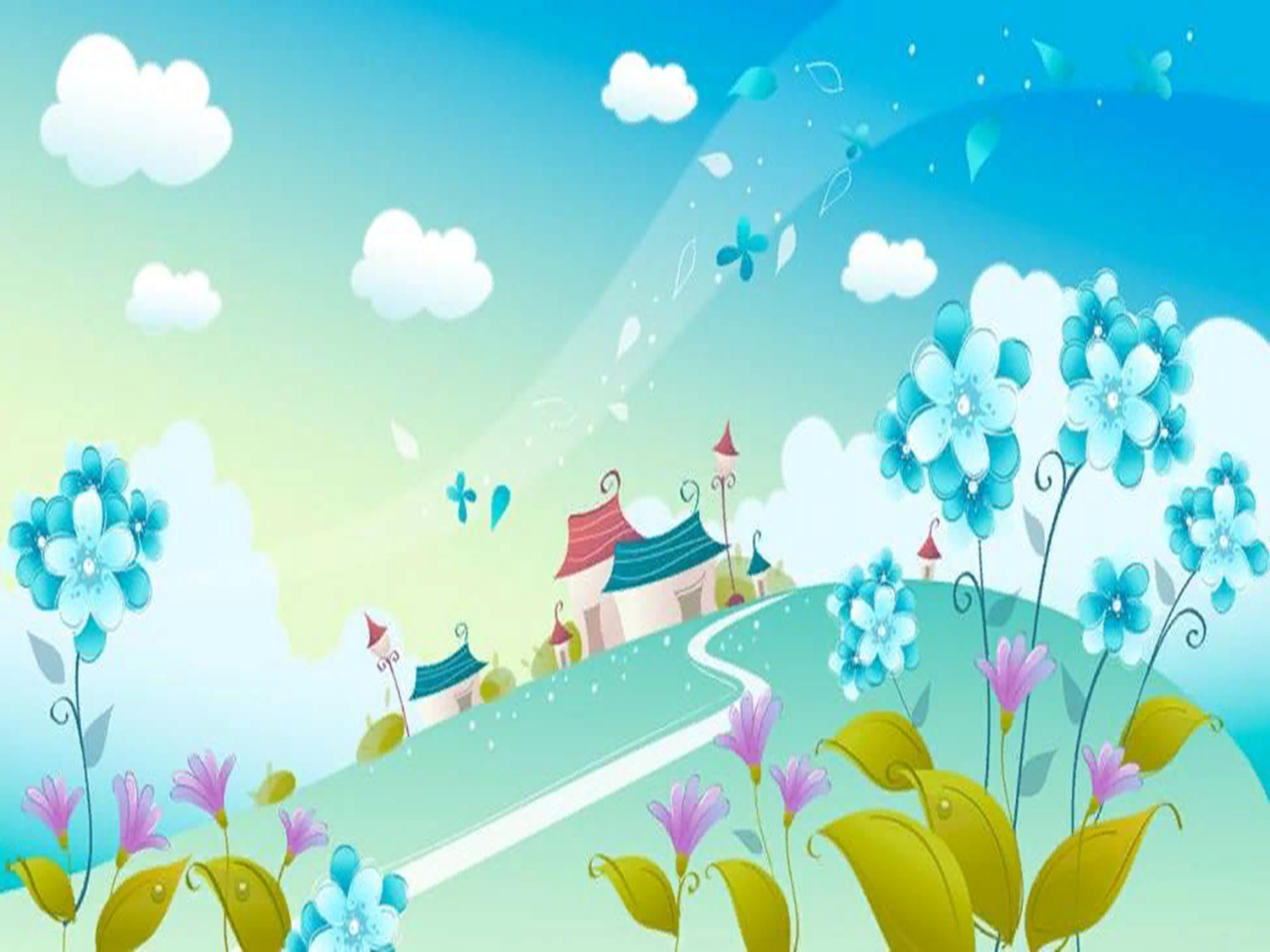 Повторение.
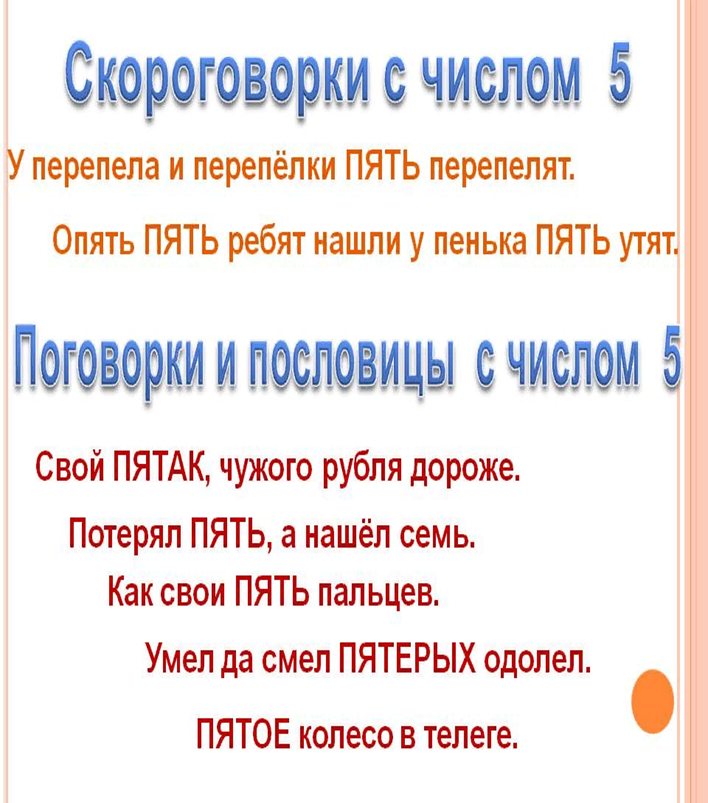 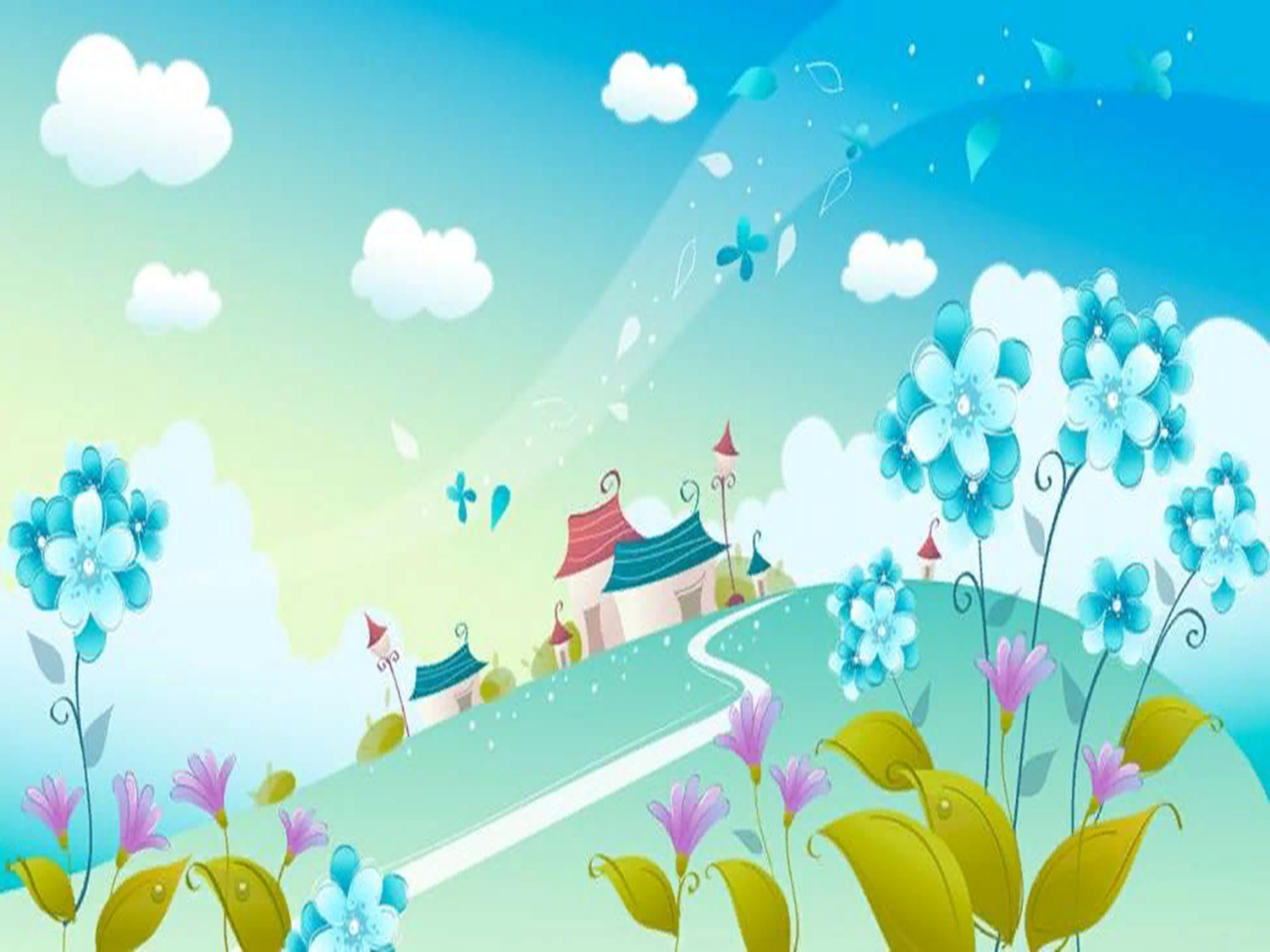 Игра «Где 5»
Доброго дня! Ребята, сегодня я хотела бы предложить поиграть  в игру, а игра называется «Где 5». Нужно написать примеры и соединить линиями, чтобы ответ получился цифра 5.
Например:
4+1=
 6-1=          5     
 3+2=
 7-2=
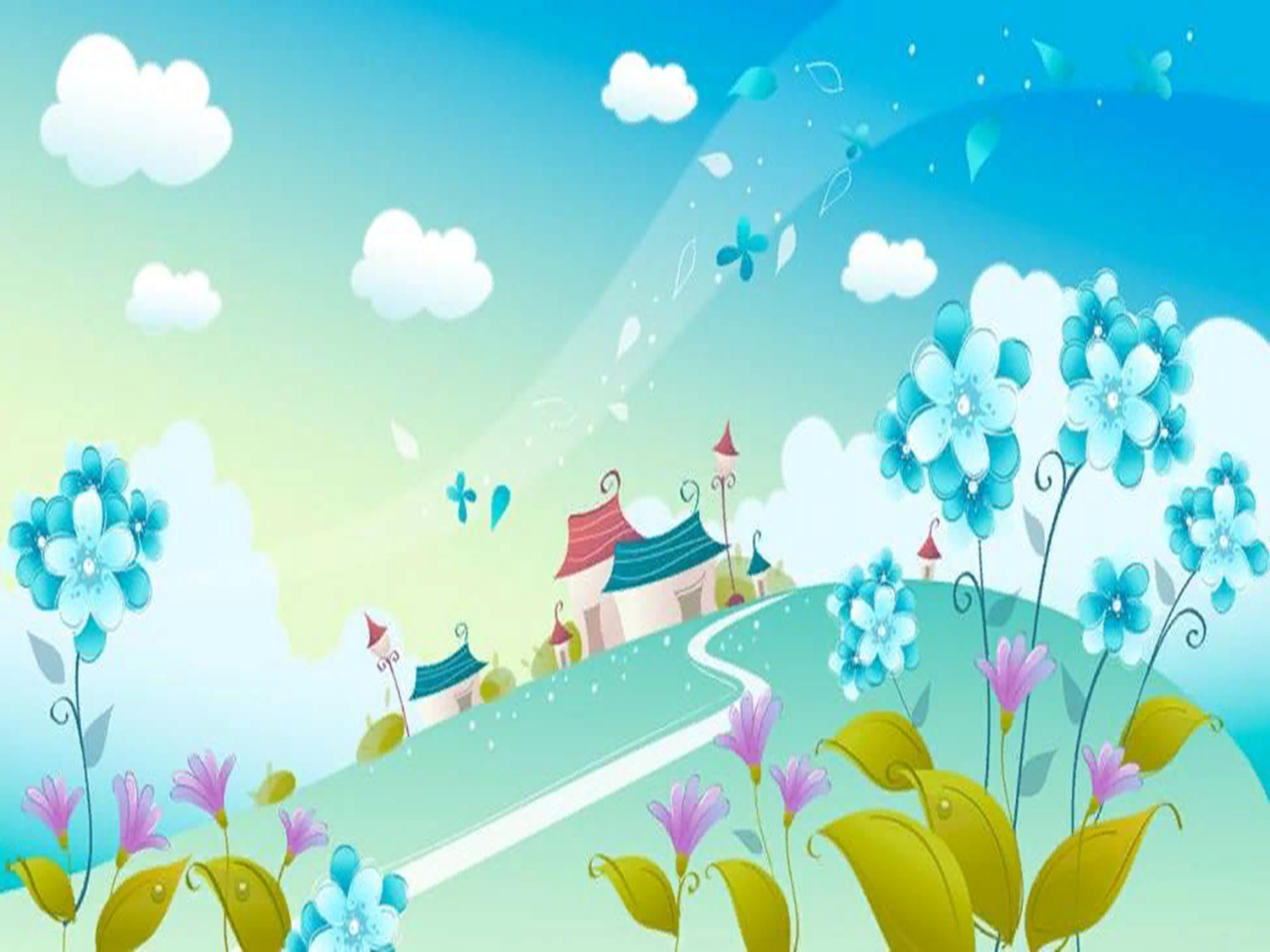 Впиши недостающие числа.
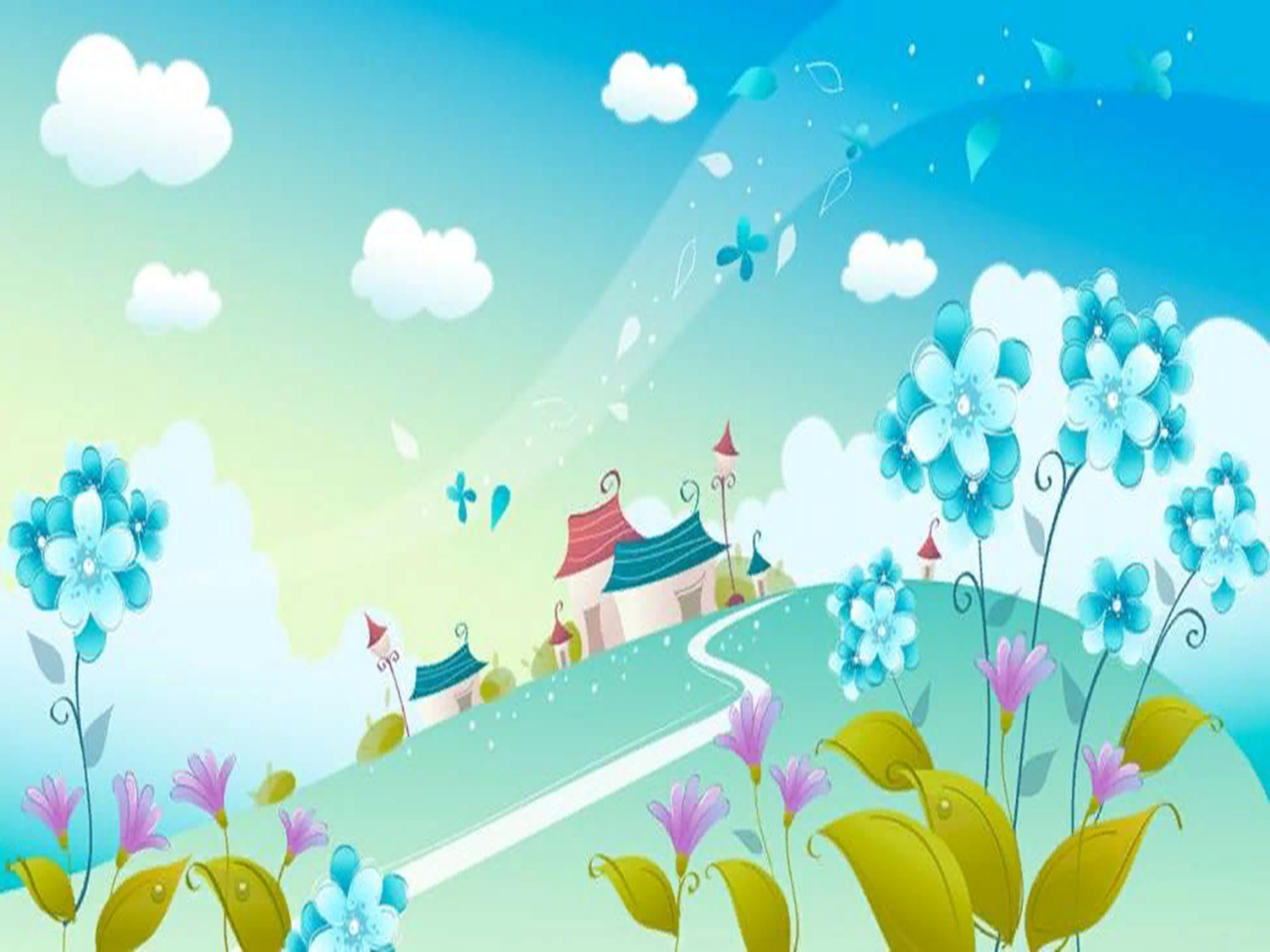 Физкультминутка «Слушай, делай».
Поднимите руки вверх, опустите вниз.
Повернитесь налево, направо.
Сделайте три шага вперед, затем влево.
Вытяните правую руку в сторону, затем левую, поднимите вверх обе руки, опустите.
Спрячьте руки назад, вытяните вперед, опустите вниз. Назовите предметы, которые находятся слева, справа.
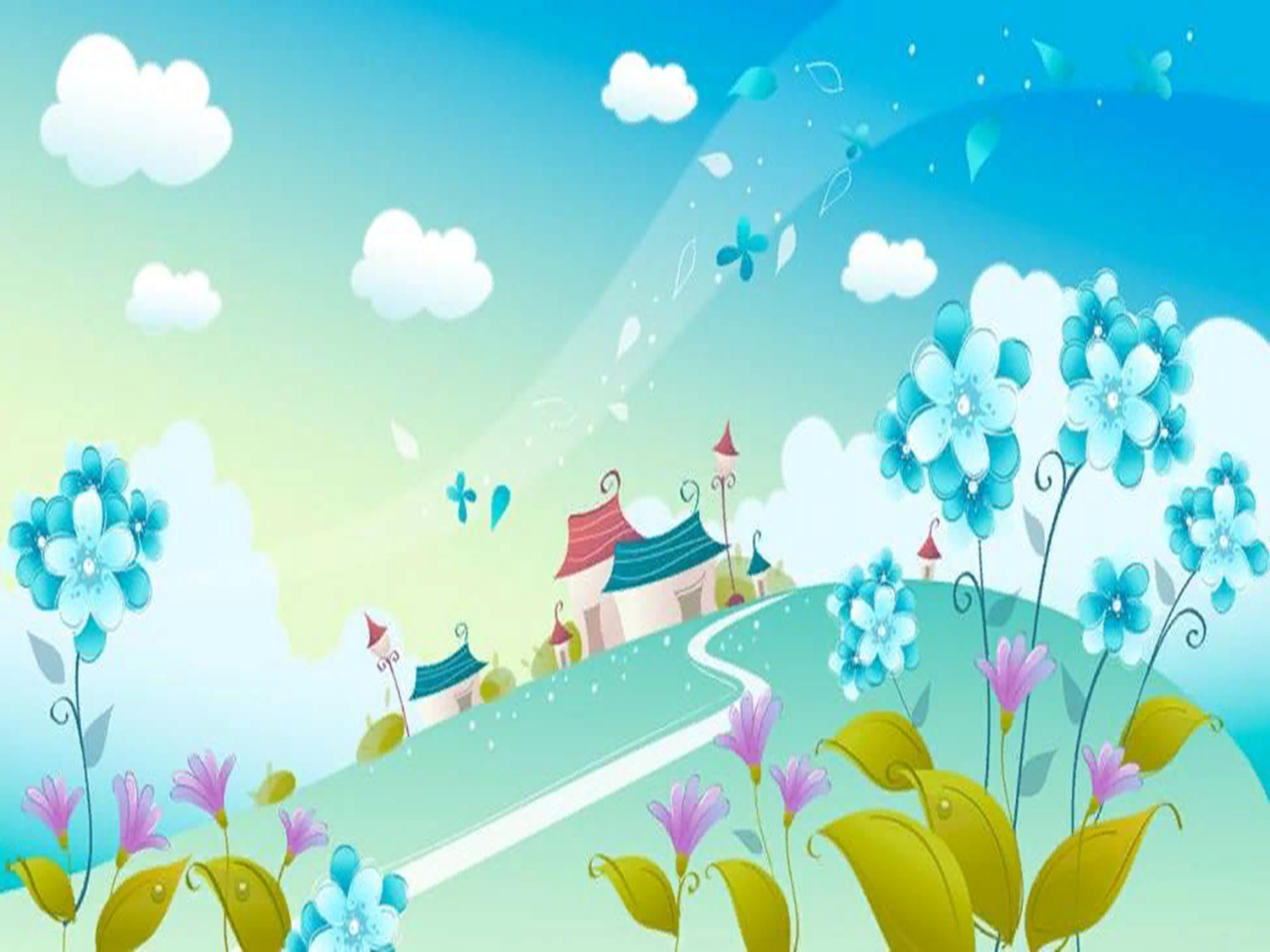 Диктуем и пишем по клеточкам
Если сказать коротко, то графический диктант – это рисование по клеткам. Только рисовать нужно не как хочется, а как диктует в соответствии с заданием ведущий – воспитатель, учитель или родитель. Что это значит? Всё просто: чертим коротенькие линии, каждая равная длине (ширине) клетки в соответствии с определённой командой.
Например, педагог задаёт провести линию влево на одну клетку, потом вверх на две, далее – вниз на одну и так далее. Если делать всё правильно, в результате от рисования на тетрадном листке по клеточкам получится фигура. Это может быть животное, фрукт или овощ, транспорт и даже герой из сказки.

Для детей графический диктант – это своего рода игра. На самом деле это занятие – незаменимый помощник подготовке к школе, который:

учит слушать внимательно педагога,
развивает ориентацию в пространстве, логику, абстрактное мышление,
тренирует внимательность,
набивает руку для письма и рисования чётких линий,
на практике закрепляет понятия «влево», «вправо», «вверх», «вниз», а также счёт в пределах десяти.
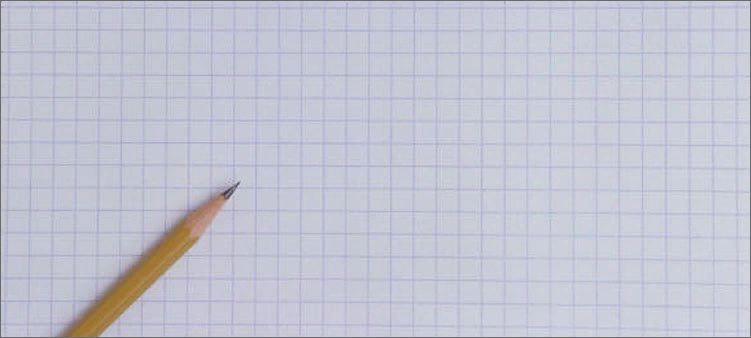 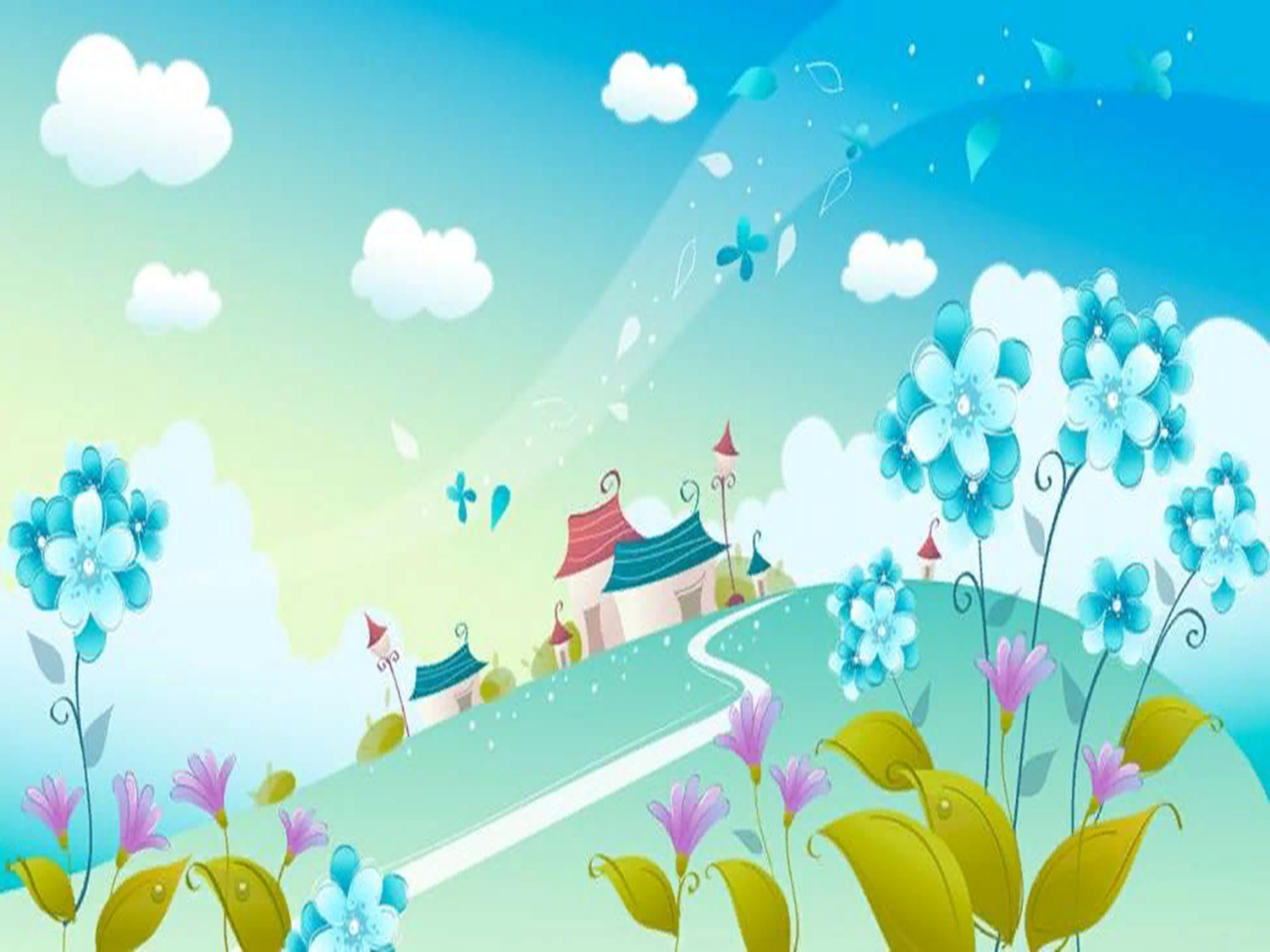 Графический диктант
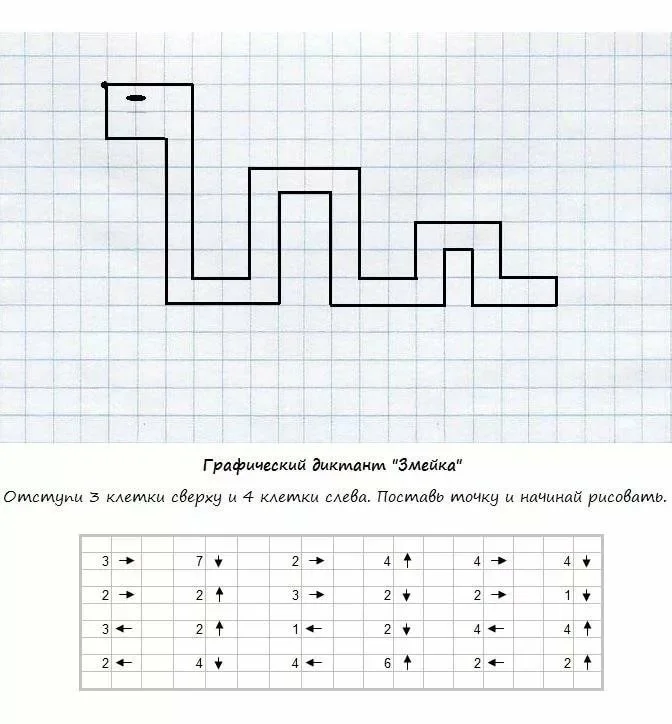 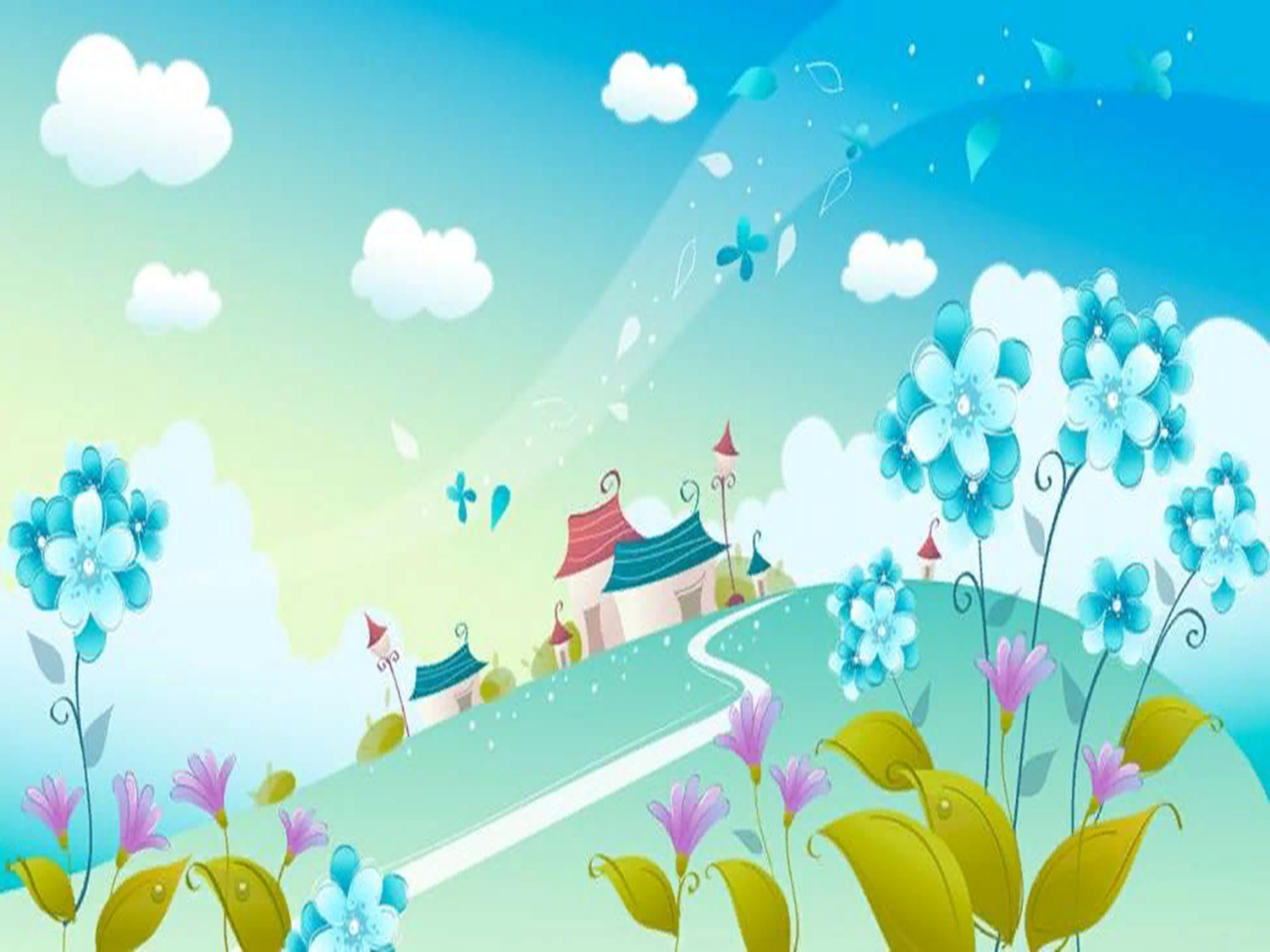 Графический диктант.
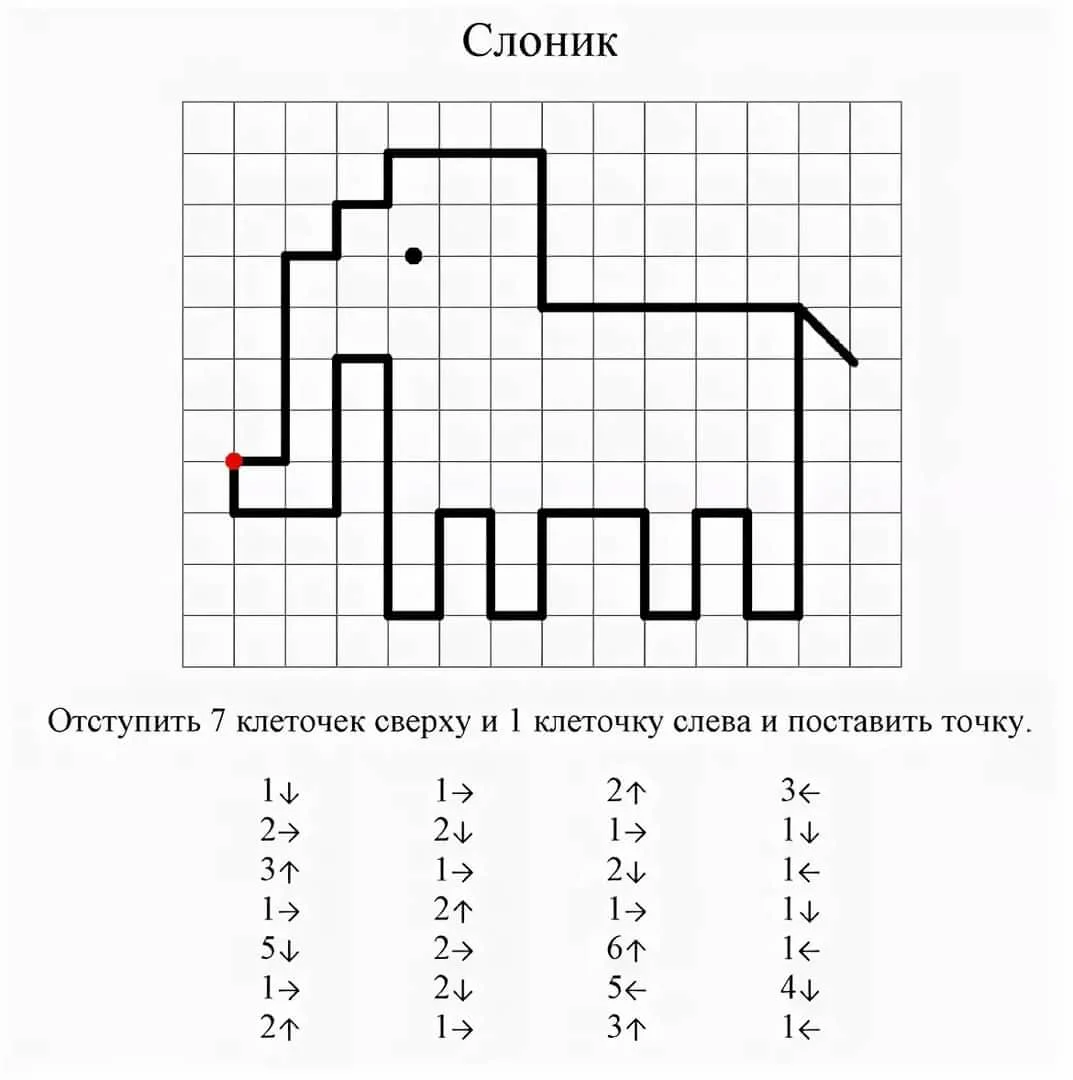 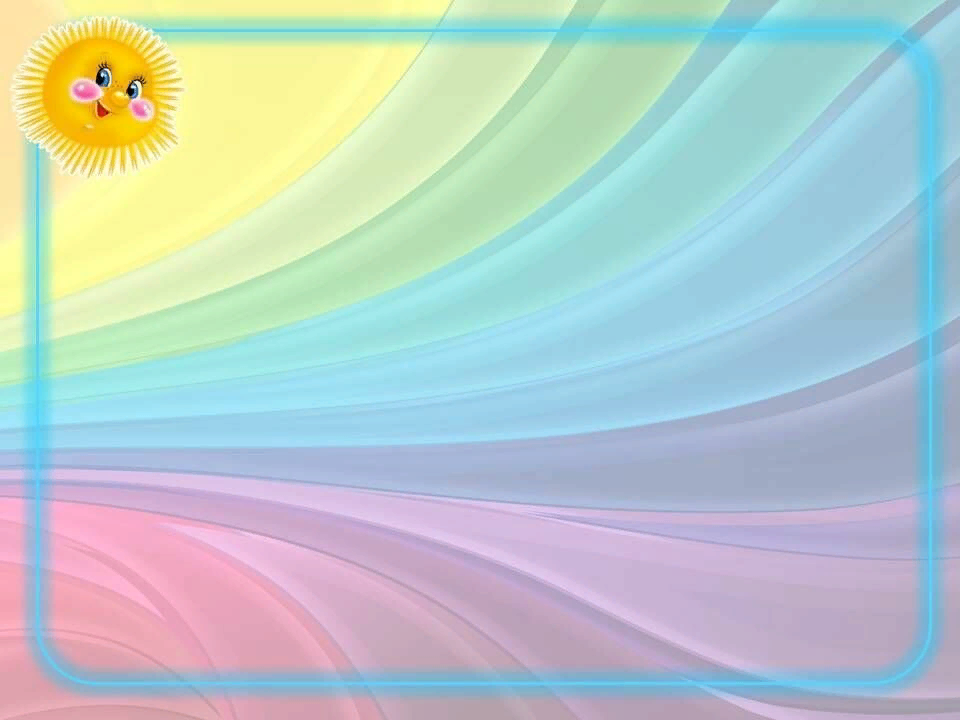 Спасибо за внимание!